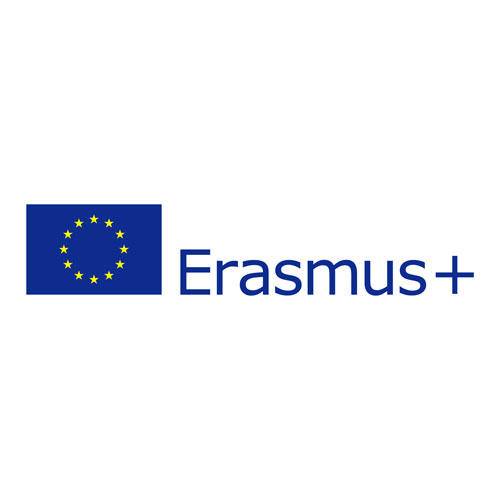 Definition and Operation
What is inflation?
Inflation is a sustained increase in price levels.
The inflation or  monetary depreciation is also called money expansion.
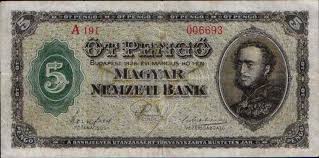 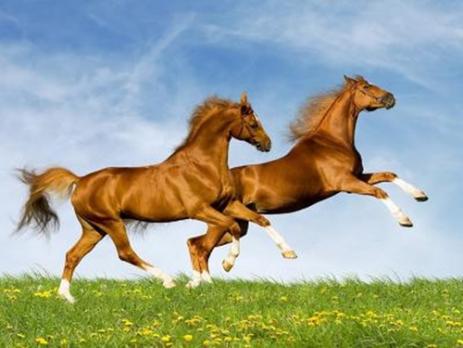 Types
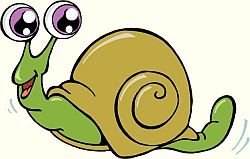 Gallows
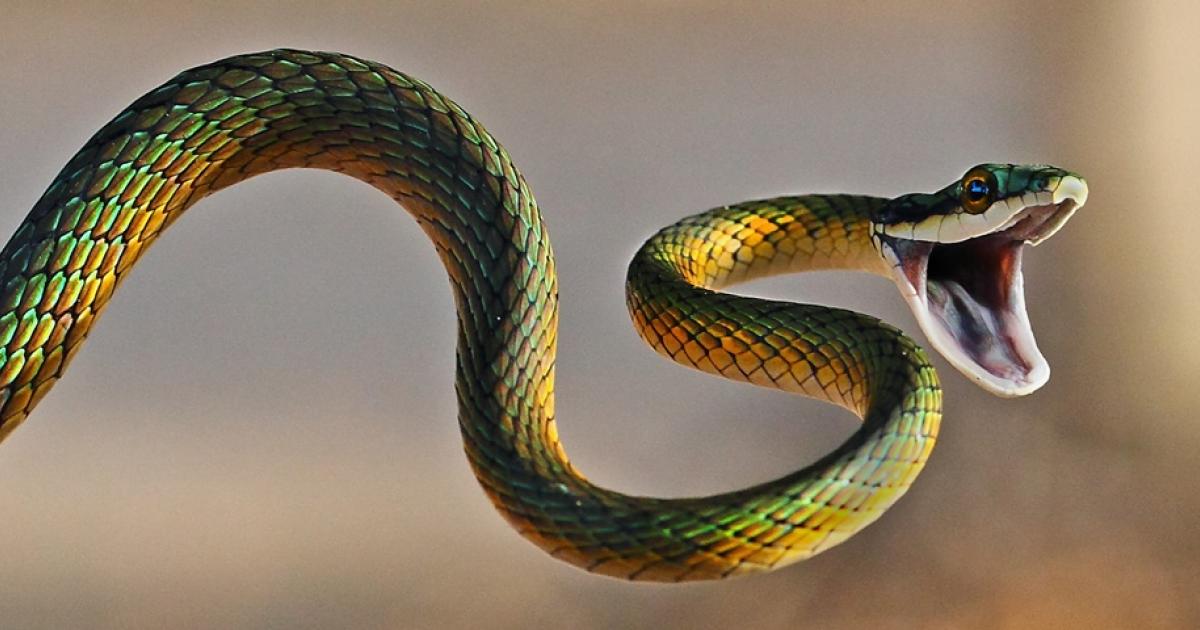 Slow inflation
Creeping inflation
The Cause of it
One of the reasons for the inflation is the increase in the quantity of money
Lots of amount of money		Generates inflation
Little amount of money                 Opposite effect 		
Regulation: Asset purchases (central bank buys debentures), 
                           in return gives money                Money supply increases
Advantages
Inflation is a hidden tax.

The main reasons of inflation:
War
The Organization of State institutions unravels
Budget deficit
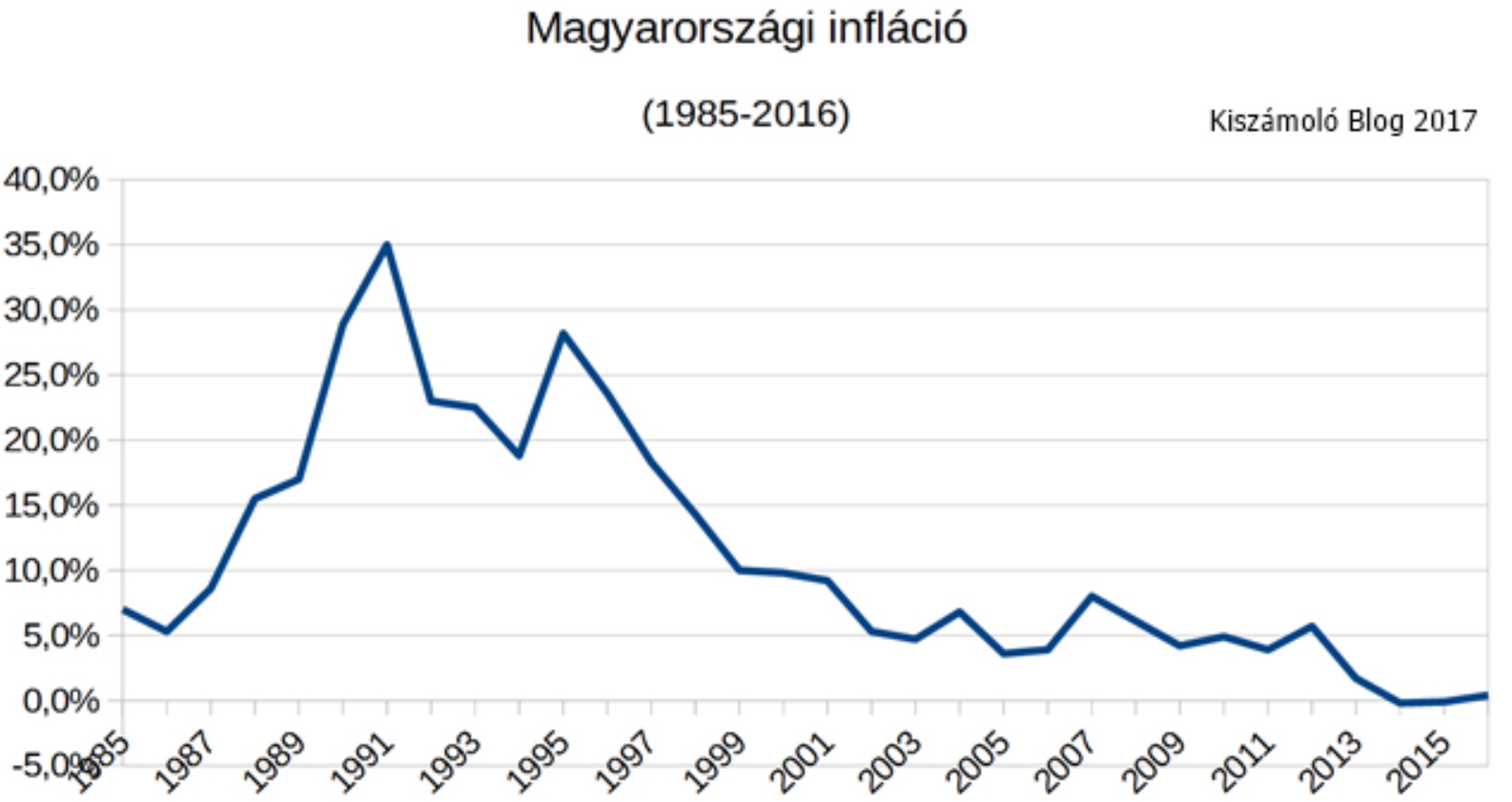 Inflation of Hungary